UNTERNEHMENSVORSTELLUNG TRUMPF
Steffen Braun I Head of Operations I TRUMPF Werkzeugmaschinen
[Speaker Notes: Bitte beachten Sie: 

Diese Präsentation ist ein Vorschlag TRUMPF vorzustellen. Sie können daher selbst entscheiden, welche Folien Sie verwenden möchten. 
Folie 7 ist über den Zoom animiert; wenn Sie auf das WM-Bild bzw. LT-Bild klicken, kommen Sie auf je eine zusätzliche Folie (diese können bei Bedarf gezeigt werden).]
TRUMPF als unabhängiges Familienunternehmen
Unser Vorstand
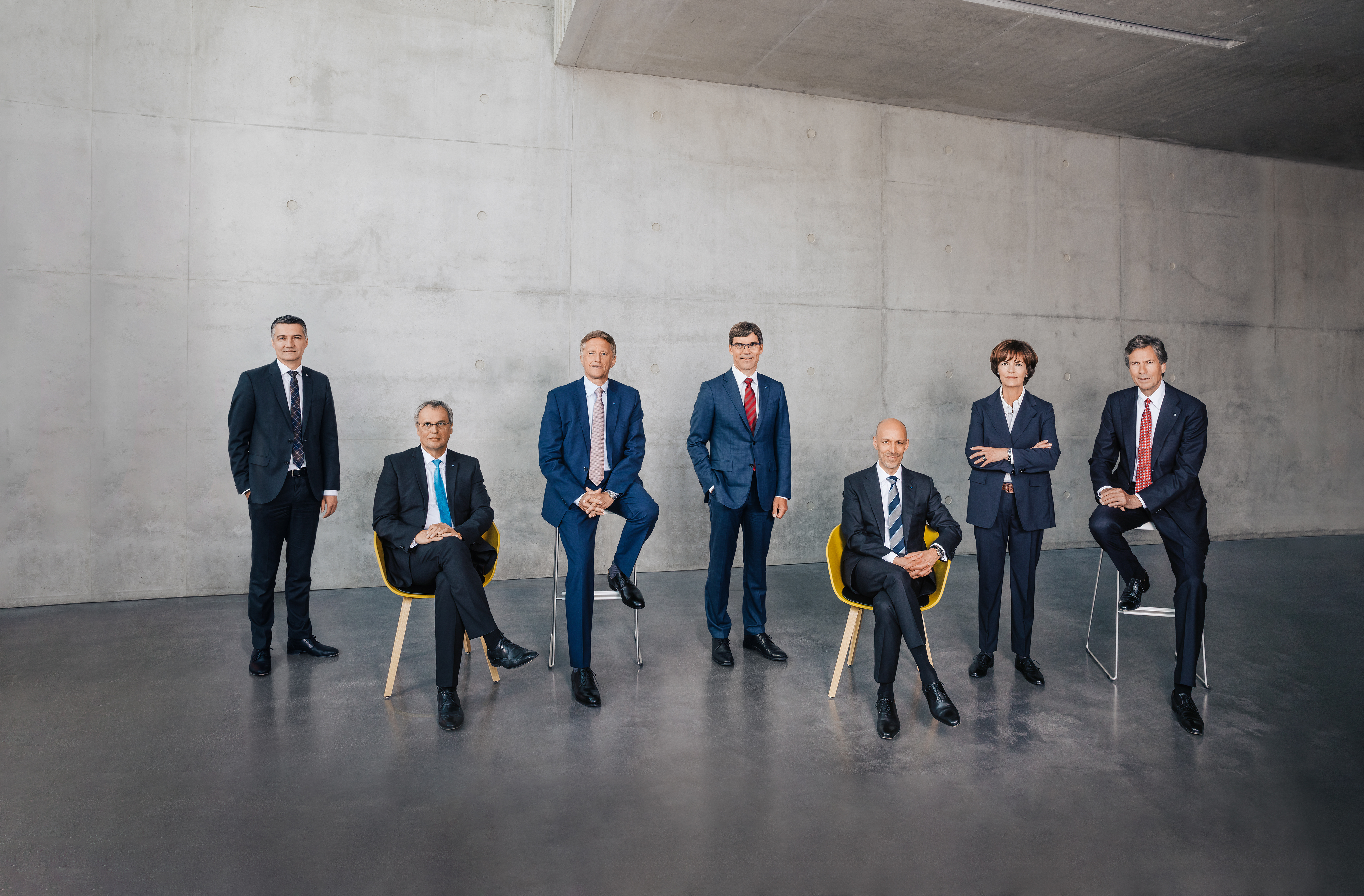 Dr.-Ing. Stephan Mayer 
Dr.-Ing. Christian Schmitz
Diplom-Betriebswirt Oliver Maassen 
Dr. rer. pol. Lars Grünert
Dr.-Ing. E. h. Peter Leibinger
Dr. phil. Nicola Leibinger-Kammüller
Dr.-Ing. Mathias Kammüller

Vorsitzender des Aufsichtsrats: Dr. Jürgen Hambrecht (nicht im Bild)
2  |
Steffen Braun
[Speaker Notes: Der Vorstand von TRUMPF besteht aus drei Familienmitgliedern der Familie Leibinger und aus vier familienfremden Vorstandsmitgliedern:Dr. Nicola Leibinger-Kammüller ist CEO und Vorsitzende des Vorstands. Sie ist verantwortlich für Corporate Communications, Public Policy & Brand, Corporate Development, Corporate Law, Integrity & Risk und Corporate Real Estate & Sustainability.
Dr. Peter Leibinger Chief Technology Officer und Stellvertretender Vorsitzender des Vorstands (und ist der Bruder von Nicola Leibinger-Kammüller).  Er ist verantwortlich für Corporate Technology & New Business, den Auf- und Ausbau neuer Geschäftsfelder sowie für die Bereiche EUV und Venture Capital.
Dr. Mathias Kammüller ist Chief Digital Officer. Er trägt damit die Verantwortung für die Corporate Business Information Services. Er ist außerdem verantwortlich für Corporate Marketing, Sales & Services sowie Corporate Operations.
Dr. Lars Grünert ist Chief Financial Officer und verantwortlich für Finanzen und Controlling, Financial Services („TRUMPF Bank“), Treasury and Insurance sowie das Geschäftsfeld Photonic Components. 
Dr. Stephan Mayer ist Vorsitzender des Geschäftsbereichs Werkzeugmaschinen (CEO MT). 
Dr. Christian Schmitz ist Vorsitzender des Geschäftsbereichs Lasertechnik (CEO LT). 
Diplom-Betriebswirt Oliver Maassen  ist Chief Human Resources Officer. Er ist Arbeitsdirektor und verantwortlich für Personal.
Dr. Jürgen Hambrecht, ehemaliger Vorstandsvorsitzender der BASF, ist seit 01.01.2013 Vorsitzender des TRUMPF Aufsichtsrats.]
Auf einen Blick
Unternehmenskennzahlen 2021/22
F+E-Kosten (Mio. €) 448
F+E-Quote 
10,6 %
Umsatz (Mrd. €)
4,223
+20,5 %
+20,5 %
Auftragseingang (Mrd. €)
5,577
Ergebnis vor Zinsen und Steuern (EBIT) (Mio. €)
468
EBIT-Rendite
11,1 %
+17,1 %
+42,1 %
Mitarbeiter am 30.06.2022 (Anzahl)
16.554
+26,8 %
+26,8 %
Investitionen (Mio. €)
218
+12,1 %
+50,1 %
3  |
Steffen Braun
[Speaker Notes: Wir haben im Geschäftsjahr 2021/22 einen Umsatz von 4,223 Milliarden Euro erzielt.

Der Auftragseingang im Geschäftsjahr 2021/22 stieg auf 5,577 Milliarden Euro. 

Zum Ende des Geschäftsjahres, am 30.06.20202 beschäftigten wir 16.554 Mitarbeiter in über 80 Tochtergesellschaften. 

Das operative Ergebnis vor Zinsen und Steuern (EBIT) stieg um 26,8 Prozent auf 468 Millionen Euro. Unsere EBIT-Rendite liegt bei 11,1 Prozent. 

Wir haben 218 Millionen Euro in Maschinen und Gebäude investiert – und somit deutlich mehr als im Vorjahr. 448 Millionen Euro wendete das Unternehmen für Forschung und Entwicklung auf. 

Dies entspricht einer F+E-Quote von 10,6 Prozent. Sehr hohe Kosten für F+E, und das seit Jahren, sind die Grundlage für unseren technologischen Vorsprung.]
Weltweit erfolgreich
Umsatz nach Regionen im Geschäftsjahr 2021/22
4  |
Steffen Braun
[Speaker Notes: Die Umsatzanteile der Regionen haben sich erneut verschoben.

Deutschlands Anteil sinkt seit einigen Jahren kontinuierlich auf jetzt nur noch 13,9 Prozent - obgleich in Deutschland rund die Hälfte aller TRUMPF Mitarbeiter beschäftigt sind. Durch das deutlich höhere Wachstum in den Niederlanden und den USA ist Deutschland nun erstmalig nicht mehr der umsatzstärkste Einzelmarkt. 

Der Umsatzanteil von Europa (ohne Deutschland) lag zusammen gerechnet bei 42,0 Prozent. 

Der Anteil Asiens am Gesamtumsatz lag, dank Chinas starkem Zuwachs, auf 24,2 Prozent. 

In Amerika erhöhte sich der Umsatzanteil auf 19,4 Prozent des Gesamtumsatzes des Gruppe.]
Unsere größten Tätigkeitsfelder
Umsatz im Geschäftsjahr 2021/22
Lasertechnik für die industrielle Fertigung und Wissenschaft
Lasersysteme für die Halbleiter-Lithographie
Werkzeugmaschinen für die flexible Blechbearbeitung
Umsatz 2021/221,6 Mrd. €
Umsatz 2021/222,3 Mrd. €
Umsatz 2021/220,8 Mrd. €
+12,2 %
+81,6%
+21,7 %
5  |
Steffen Braun
[Speaker Notes: Werkzeugmaschinen, Lasertechnik und EUV sind unsere größten Tätigkeitsfelder. Trotz spürbarer Probleme in den Lieferketten, konnten die Werkzeugmaschinen eine positive Entwicklung zum Vorjahr verzeichnen.  Der Zuwachs der Lasertechnik ist unter anderem auf die gute Entwicklung des Bereichs Elektromobilität und dem Elektronikgeschäft zurück zuführen. Das EUV-Geschäft legte stark zu. Nach einem Rückgang im Vorjahr stieg der Umsatz im aktuellen Geschäftsjahr um 81,6 Prozent.​

Die Geschäftsbereiche im Einzelnen, beginnend mit dem Geschäftsbereich Werkzeugmaschinen, und hier zunächst zu einem Überblick über unser Maschinenportfolio:
Unser größter Tätigkeitsbereich umfasst verschiedene Werkzeugmaschinen für die flexible Blech- und Rohrbearbeitung. Wir haben Maschinen zum Laserschneiden, zum Stanzen und für die kombinierte Stanz- und Laserbearbeitung, zum Biegen sowie für die Laserrohrbearbeitung im Programm. Vielfältige Automatisierungslösungen, Maschinen zum Laserschweißen, ein breites Softwareangebot sowie innovative Lösungen für eine vernetzte Fertigung runden das Portfolio ab.

Die Kunden unseres Geschäftsbereichs Werkzeugmaschinen kommen vor allem aus der metallverarbeitenden Industrie: dem Maschinen- und Anlagenbau oder der Fahrzeug- und Flugzeugindustrie; auch Automaten-, Elektrogeräte-, Landmaschinen- und Möbelbau sind typische Anwendungsfelder.]
Unsere weiteren Zukunftsfelder
Additive Manufacturing
Elektronik
Photonic Components
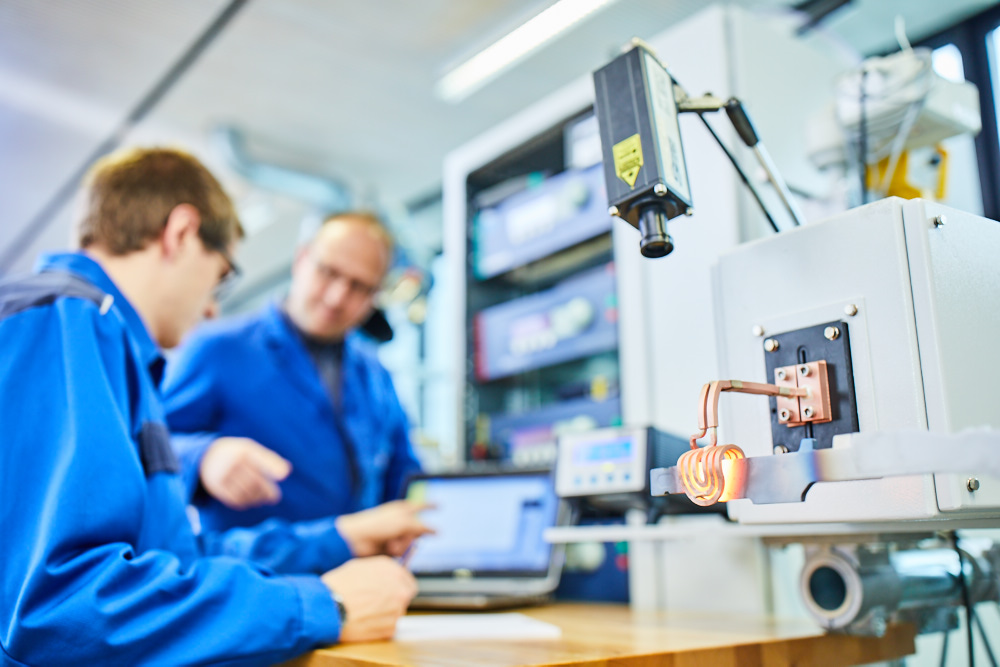 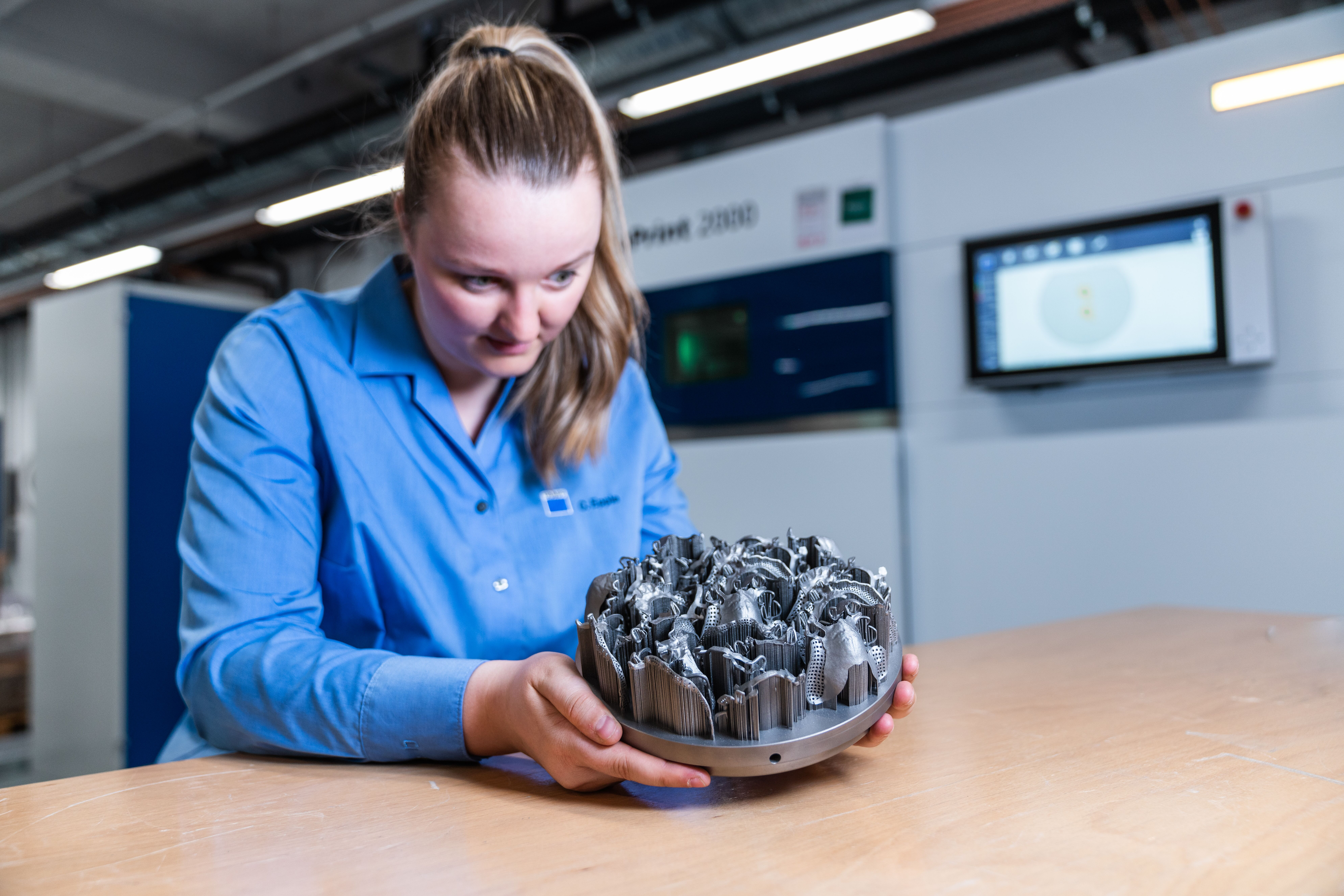 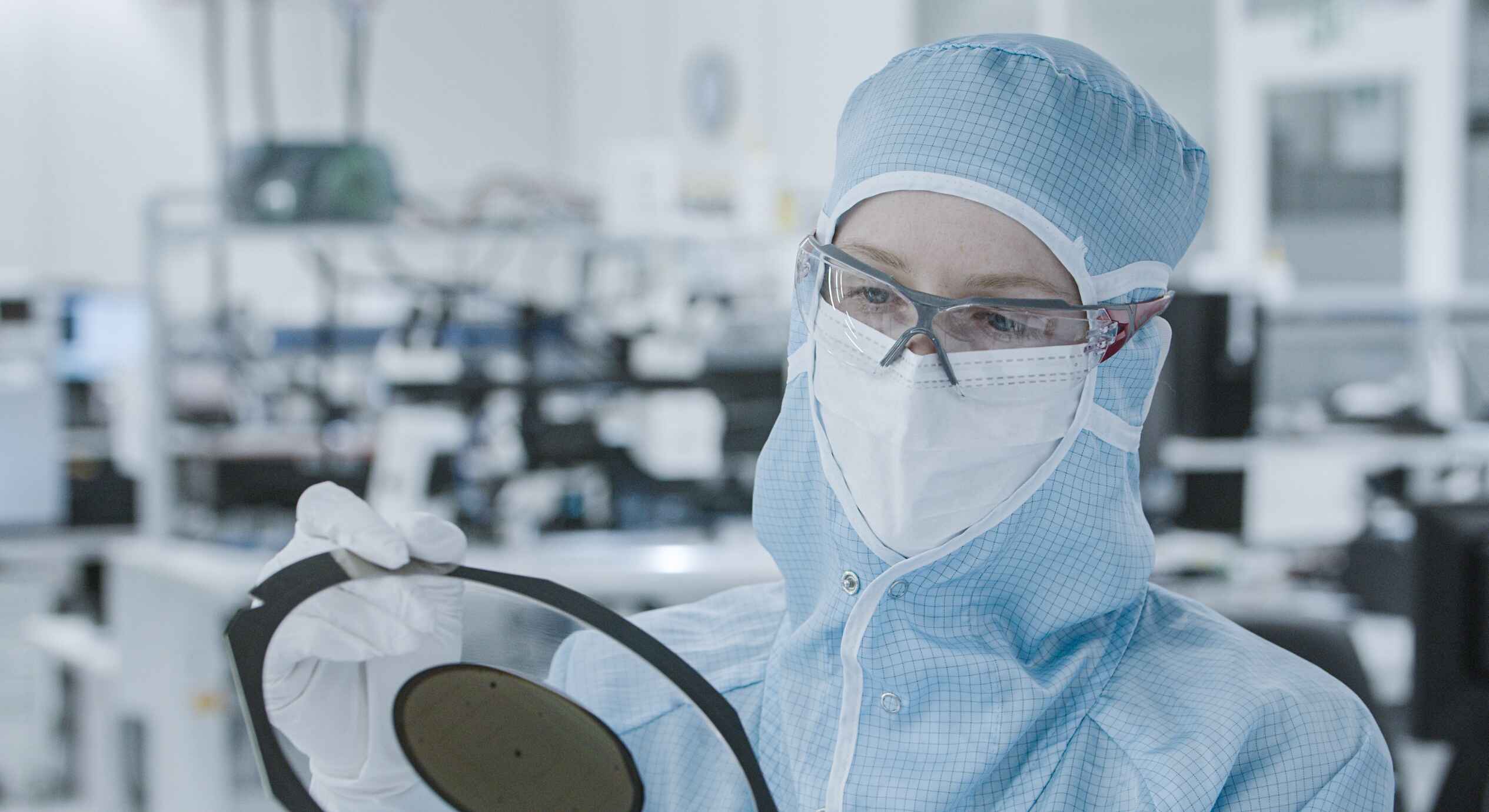 Prozessstromversorgung für die Hochtechnologieanwendung
Additive Fertigung für innovative Bauteile
Laserdioden für Sensorik, Datenkommunikation und Wärmebehandlung
6  |
Steffen Braun
[Speaker Notes: Elektronik
Die Elektronik bietet Prozess-Stromversorgungen für Hochtechnologieanwendungen. Mit unseren Generatoren bringen wir Strom für die Induktionswärme sowie Plasma- und Laseranregung in die für unsere Kunden notwendige Form, was Frequenz und Leistung betrifft. 

Additive Fertigung für innovative Bauteile
Mit Additive Manufacturing lassen sich komplexe Bauteile einfach herstellen. Die TruPrint Anlagen von TRUMPF finden in der Luft- und Raumfahrt, der Medizintechnik, der Energiebranche sowie im Automobilbau Anwendung. TRUMPF beherrscht die beiden für den Metalldruck relevanten Verfahren Laser Metal Fusion (LMF) und Laser Metal Deposition (LMD). Dies ermöglicht es, dem Kunden die Lösung anzubieten, die am besten zu seiner Anwendung passt.

Laserdioden für Sensorik, Datenkommunikation und Wärmebehandlung
Die Laserdioden des Geschäftsfeldes TRUMPF Photonic Components werden in Smartphones, in der digitalen Datenübertragung sowie in Sensoren für das autonome Fahren eingesetzt. Über eine Milliarde Mobiltelefone weltweit sind bereits mit dieser Laserdioden-Technologie ausgestattet. In der Elektromobilität kommt die Technologie zum Trocknen von Folien bei der Produktion von Batterien zum Einsatz.]
Globale Präsenz
Weltweit nah am Kunden mit über 70 Standorten
Standorte Weltweit
Deutschland14
Europa(Ohne D)30
Asien/Pazifik/Sonstige17
Amerika12
Produktionsstandort
Vertrieb und Service
7  |
Steffen Braun
[Speaker Notes: Ein wesentlicher Faktor für unseren Erfolg ist, dass wir auf der ganzen Welt mit mehr als 70 operativen Tochtergesellschaften zu Hause sind. Außerhalb Europas sind wir sehr stark in Amerika und sehr gut im asiatischen Markt positioniert. 

TRUMPF produziert an Produktionsstandorten in China, Deutschland, Frankreich, Großbritannien, Italien, Mexiko, Österreich, Polen, Schweiz, der Tschechischen Republik und in den USA. 

Diese Standorte bilden den TRUMPF Produktionsverbund, einem zentralen Bestandteil unserer Fertigungsorganisation. TRUMPF fertigt Baugruppen für bestimmte Maschinenbaureihen ausschließlich an einem Standort und liefert diese weltweit an andere TRUMPF Gesellschaften. Das TRUMPF Produktionssystem SYNCHRO ist an nahezu allen Produktionsstandorten eingeführt.]
TruPunch 3000
TruLaser Center 7030
ToolMaster
TruMatic 1000 fiber
High-Speed Eco
Ganzheitliche Innovation
TruMatic 6000 fiber
TruConnect
TruPrint 3000
Bau-kasten-maschine
TruStore 1030/ 3030
TruTops Boost
EUV
Xetics
TruBend Serie 7000
TruLaser Cell 7000
TruLaser 7040 UF
TruBend Cell
Tru Punch 5000
TruLaserTube 5000 fiber
Track&Trace
TruLaser 3030
TruLaser 5030 fiber
TRB V-Serie
TruLaser Tube 7000
TruPrint 1000
TRUMPF Maschinen Apps
Schalt-schrank
TruLaser 2030
TruBend 7000
TruMatic 7000
Bright Line fiber
TruLaser Weld 5030
ActiveSpeedControl
Maschinen/Systeme
UKP Laser
TruLaser 5040 fiber
TCL 6050
TC 3000 R
TC L 3040
TruLaser 5030
TruBend 8000
TruLaser 1030 fiber
TC L 3050
TC 3000 L
Bend-master
TSC 1
TruTops Fab
TruMatic3000 fiber
AXOOM
TRUMPFVenture
TruLaserWeld
Qualifier
TLC Cut 5
TCL 2510
TC 1000 R
TruLaser 1030
Produktion China
ErwerbJFY
Beteili-gung Sisma
ErwerbBeSpoon
Märkte
TCL 3030
TLC 1005
TC 5000R
TLC 6005
TG NL
TGDE
Produktion Japan
Pro-duktion Japan neu
TG Türkei
TGVietnam
TRUMPF Photonic Comp.
Turbo Laser
TLC 5005
TC 600L
Tube-matic
1. Job Shop China
TG Russland
ProduktionCZ
2. Job Shop China
Produktion FKL GB
Erwerb IMM
TG Thailand
Be-teiligungRSPSystem
TC 500R
Truma-bend 
V-Serie
TC 200R
TC 2000R
ProduktionTaiwan
VSZ Italien
Med. Prod. China
Rep Office Vietnam
ProduktionPolen
Erwerb Codatto
ASEAN Initiative
Smart FactoryChicago
LaserProdukt-centerChina
Ausbau USA
TG Singapur
TG Korea
Job ShopIndo-nesien
Joint Venture China
VSZ CZ
TG Indien
ProduktionMexiko
ProduktionSingapur
TG Ungarn
Erwerb EHT
E-mobility
1990

1995

2000

2005

2010

2015

2020
TOP
Ziel-vereinba-rung
Arbeits-zeit-regelung
FK-Trainings
Busi-
ness Talent Progr.
Führungs-strukturen
Familien-tage
3. Bündnis für Arbeit
Standard Hierachie-ebenen
Bündnis für Arbeit TE
Workday
DigITal Sprint Prog.
MA Qualifizie-rung
FK-Beur-teilung
MIT
Gruppen-arbeit
Bündnis für Arbeit
Int. Personal-aus-tausch
MA-Portal
ERA
Bündnisfür Arbeit TWN
Bündnis für Arbeit 2016
Karriere-bau-steine
Bluenet
PeopleDoc
FEM
Modulari-sierung
KVP
Kunden-orien-tierung
Quali. in Kurzarbeit
MA-Befragun-
gen
2. Bündnis für Arbeit
Gesund-heits-politik
Potenzial-analyse
StandardBro-schüren
Bündnis für Arbeit 2021
Ver-trags-harmoni-sierung
Integr. Produkt-entw.
PO Reorga-nisation
SAP R/3
Synchrone Prod.
Virtual Reality(VR)
Büro SYNCHRO
Global Service
Liefe-
ranten-mgmt.
NPI
MINT Prog.
Experten- ebenen
EmployerBranding
Jahres-themaDigitalFührend
3D-CAD
FMEA
SNYCHRO plus
Zentral-bereiche
Prod.
einheiten
SYNCHRO Spezis
Entwick-lungs PM
TruName
OE
Global Service Center
Courage to Transform
Qualitäts-standards
TPM
Sales Ex-cellence
Standard Projekt-mgmt.
KIS
Produkt-akte
Multi-projekt-mgmt.
Platt-form-entwick-lung
B & IT Alligned
ONE HR
Campus2020
Kenn-zahlen
Kata
Pur-chasing Excel-lence
SYNCHRO4
Messe-konzept
InfoTec
LT 50:50
SFO
ReferralProgram
TRIZ
QFD
Techno-logie-teams
Produkt-pflege-teams
Tru Services
xPert
Agile Ent-wicklung
Digitale Ambition
KeyUser Konzept
Liefer-anten-portal
Logistic Ex-cellence
CRM
Inno-vations-mgmt.
Produkt-mgmt.
Globale Prozess Harmon.
SalesEx-cellence
Menschen
Standort Entw.-konzepte
Baureihe
Nutzen-orientiertes Pricing
Indust. Enginee-ring
Control-ling Excel-lence
RPA
R10
WS-Verant-wortliche
CampusModus
Methoden
SCRUM
KI
/
ML
FutureWorkplace
Digitale Transfor-mation
Globale F&E Steue-rung
Inter-nehmer-tum
BusinessIntellig-ence
8  |
Steffen Braun
[Speaker Notes: Doch unser Innovationsanspruch gilt nicht nur für Maschinen und Systeme, sondern auch für Menschen, Märkte und Methoden.

Seit den 80er Jahren bauen wir unsere Innovationsstärke in allen vier Feldern systematisch aus, um stets am Puls der Zeit zu sein.

Unsere Maschinen und Lösungen setzen Standards: In der Lasertechnik, bei den Werkzeugmaschinen und als digitale Lösungen.

Doch sie wären nichts ohne die Menschen dahinter: Unsere Mitarbeiter, die wir durch Weiterentwicklung, Kommunikation und ein innovatives Arbeitsumfeld auf dem neuesten Stand halten.

Wir entwickeln unsere Märkte rund um den Globus weiter: Technologisch und regional – von Asien über Europa bis in die USA. Innerhalb dieser Märkte streben wir eine Führungsrolle an.

Wir nutzen innovative Methoden: Bei unserer täglichen Arbeit, in der Fertigung oder bei unseren Maschinen.]
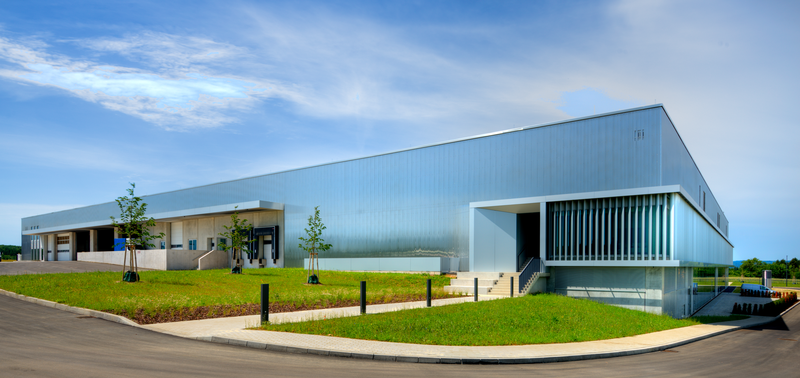 Werk Hettingen
TRUMPF Werkzeugmaschinen SE + Co. KG
DER STANDORT HETTINGEN
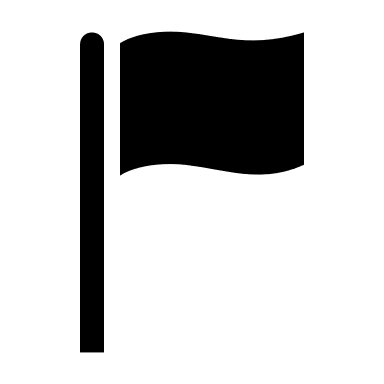 Gründung: 1955
Produkte: Stanzmaschinen,  
Stanz-Lasermaschinen, 
Laser-Rohrschneidemaschinen
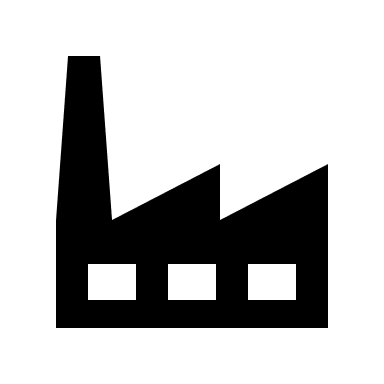 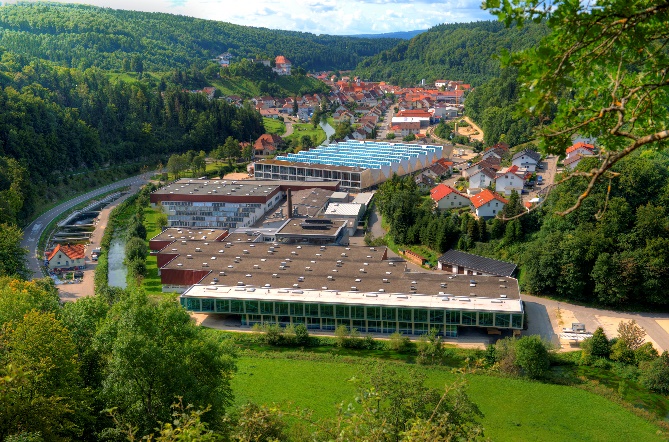 Umsatz 21/22: 406 Mio.€
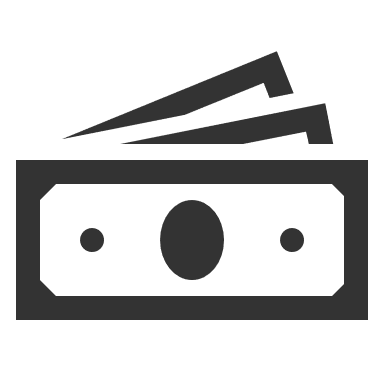 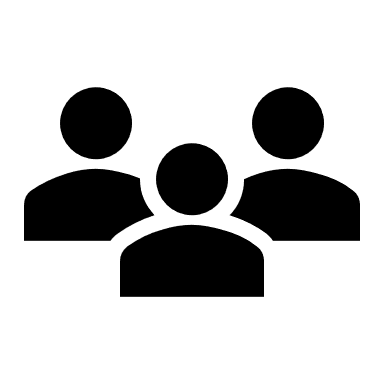 Mitarbeiter Standort Hettingen*: 591davon 49 Auszubildende
Mitarbeiter Produktion Hettingen: 383
2022
591 Mitarbeiter
Head of Operations: Hr. Braun
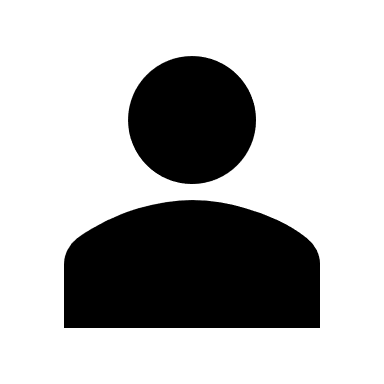 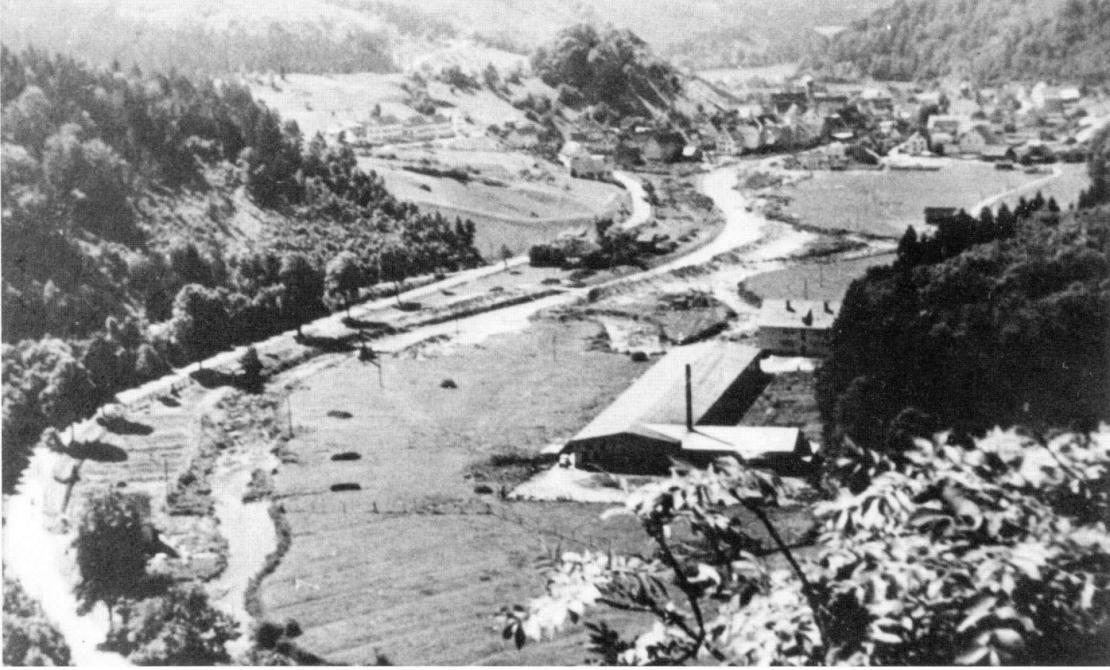 1955 
18 Mitarbeiter
*inklusive TWDE
10
Steffen Braun
DER STANDORT HETTINGEN
Baumaßnahmen am Standort
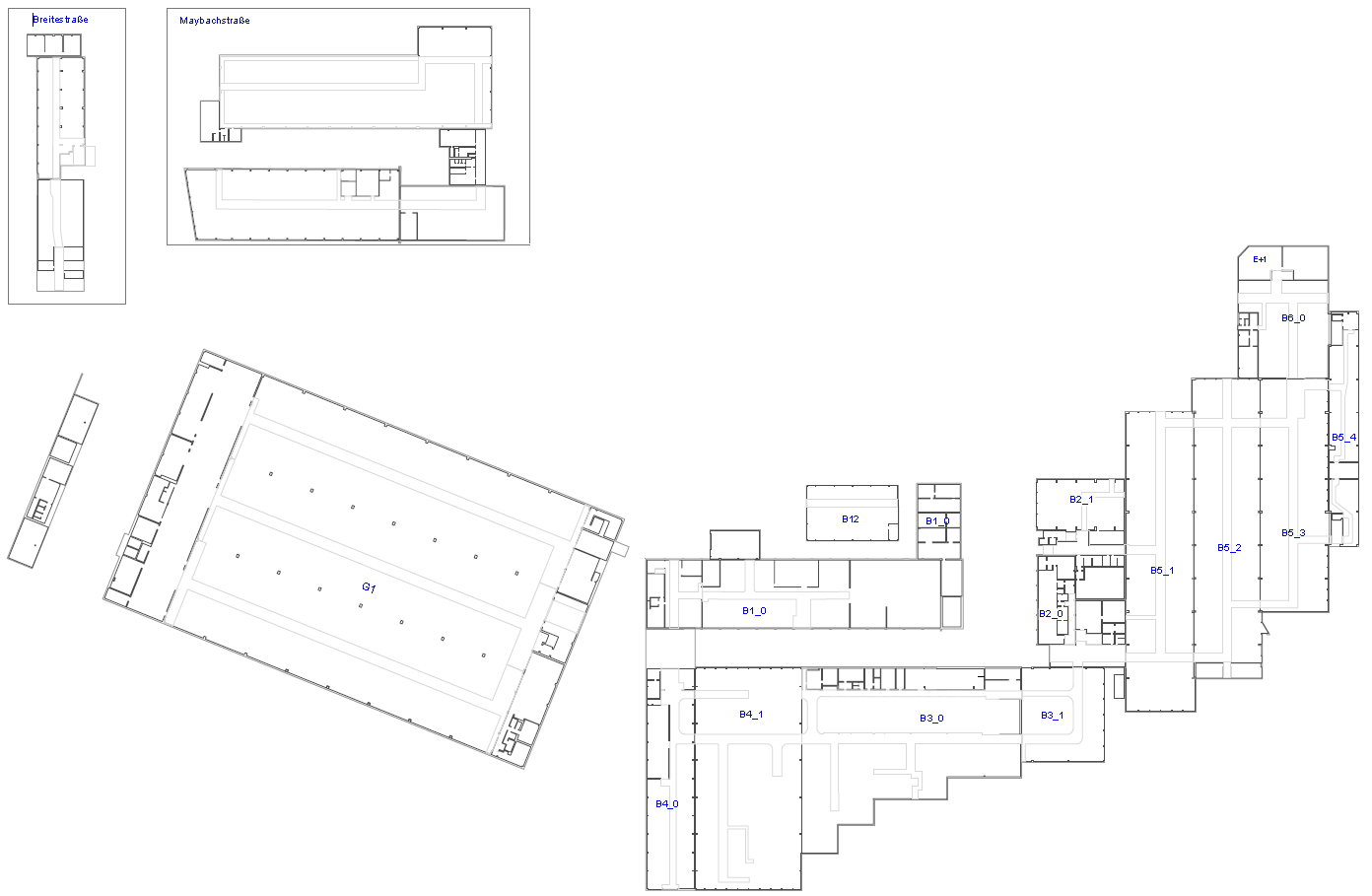 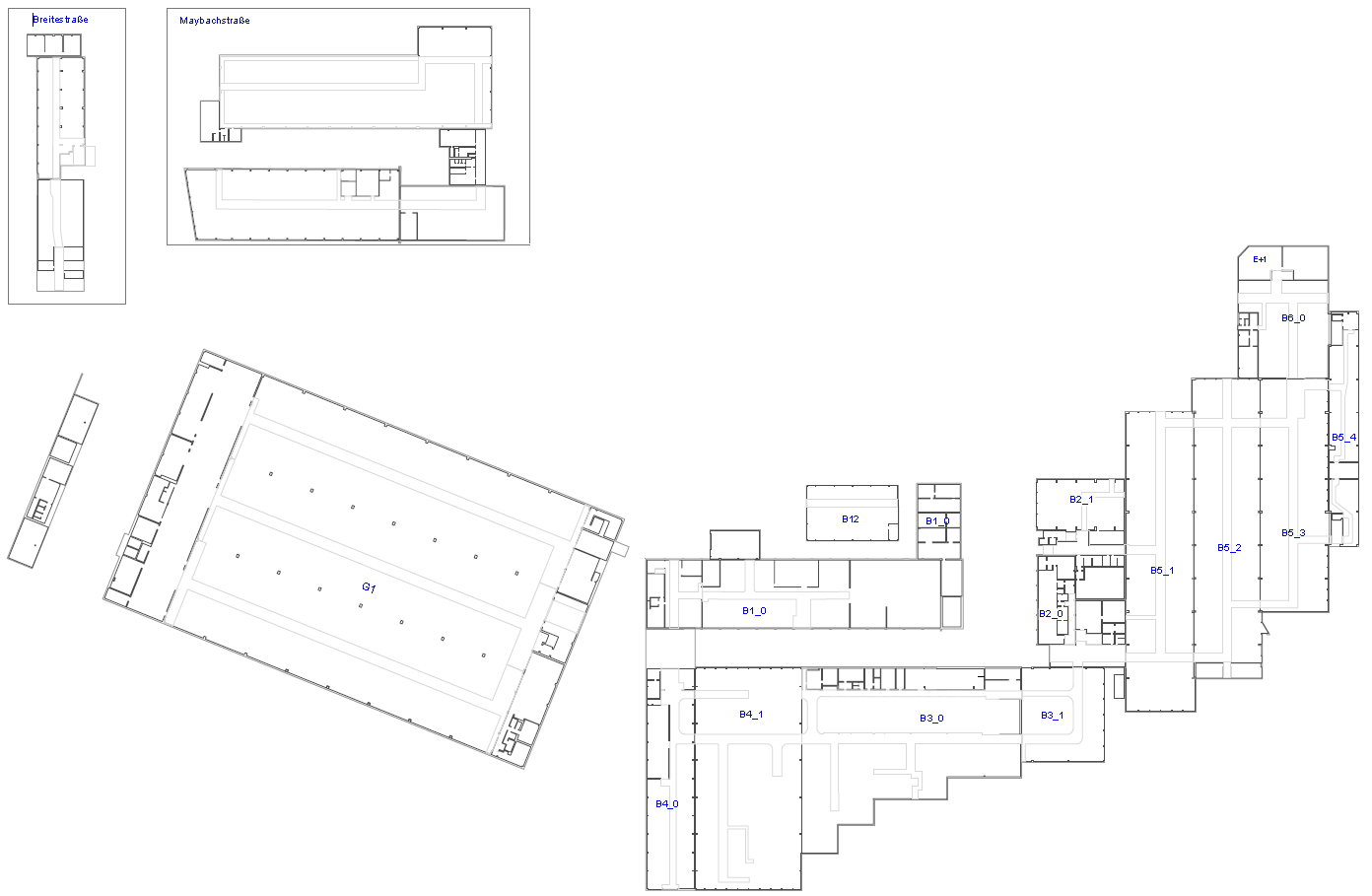 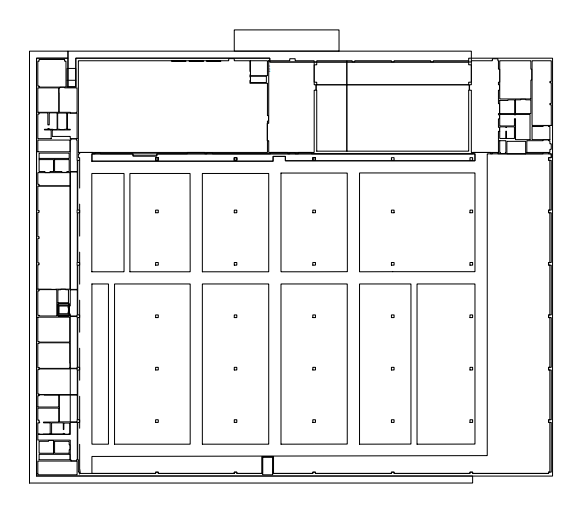 Langenbühl
Maybachstraße
Breitestraße
1955
1960er
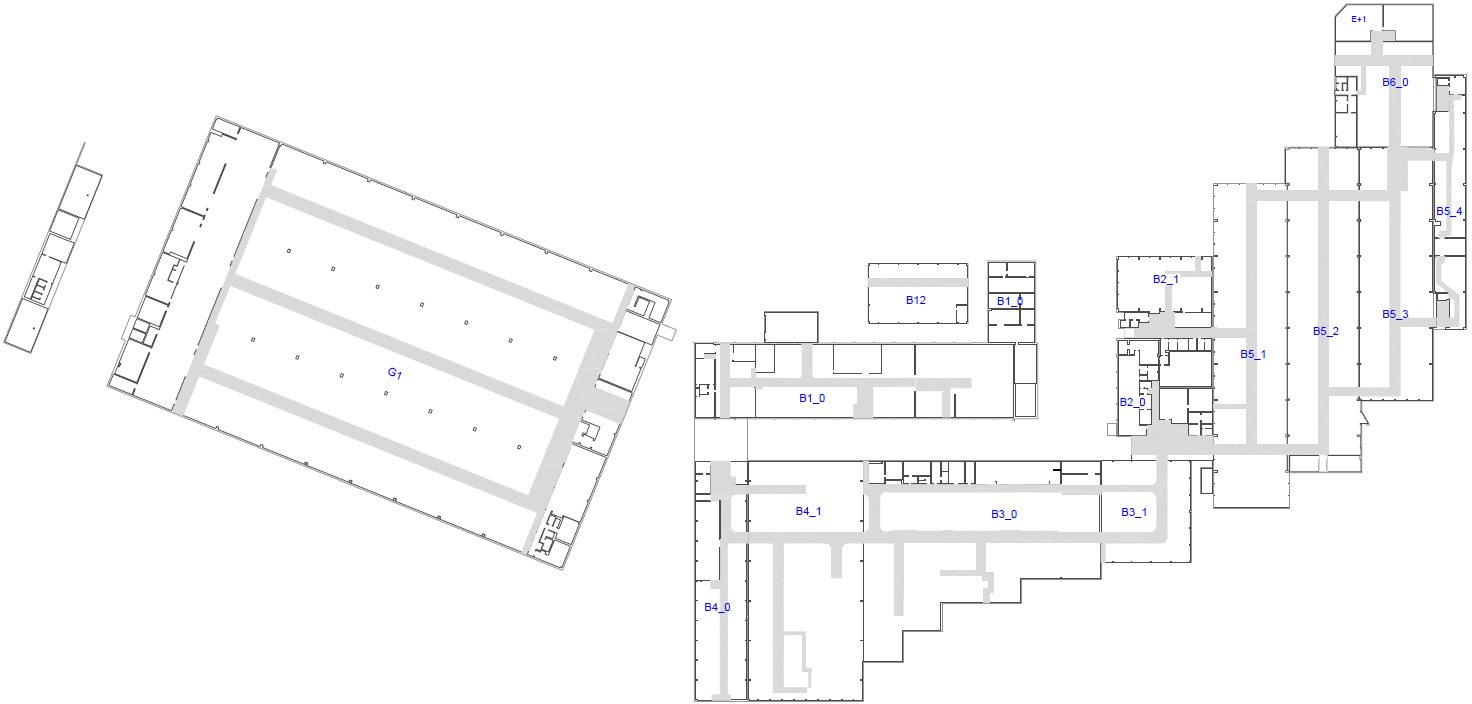 1970er
1980er
1990er
2000er
2010er
2020er
Lauchert
11
Steffen Braun
21.04.2023
WERKSORGANISATION
Entwicklung
HR
Industrial Engineering
Ausbildung
Energiemanagement
Betriebsrestaurant
Arbeitssicherheit
Gebäudemanagement/Betreiberpflichten
Produktion TW
Werksfunktionen
Zentrale Dienste
PE Maschinenmontage TruPunch/TruMatic
Supply Chain Management
Operations Management
PE Blech / Innovationswerkstatt
PE Materialwirtschaft
PE Fertigung
PE Produktion Stanzwerkzeuge
Operations TW
Lieferantenmanagement
Lean-Management
In- /Outboundlogistik
Qualitätsmanagement
Controlling
Service Kompetenzcenter Tube
Nationaler Service
PK TruPunch/TruMatic 5000-7000
PK TruPunch/TruMatic 1000-3000
PE Maschinenmontage TruLaser Tube
PK Großbaugruppen
PK TruLaser Tube
PK Koordinatenführung
PK Stanzeinheit
PK Systemtechnik
PE Baugruppen
Einkauf
Disposition
Qualitätssicherung
Lager & Logistik
PK Komplettbearbeitung
PK Kubische Bearbeitung
PK Feinbearbeitung
PK Dienstleistungen
Instandhaltung
IT
PE: Produktionseinheit
PK: Prozesskette
Standort Ditzingen
Steffen Braun
12
AKTUELLES PORTFOLIO
Stanzmaschinen
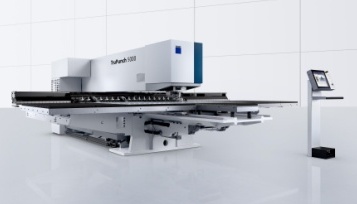 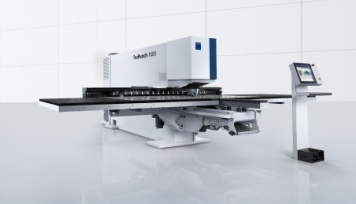 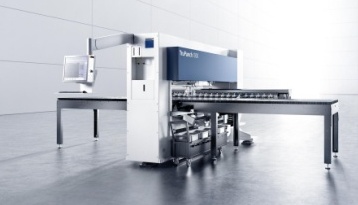 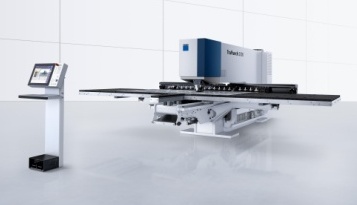 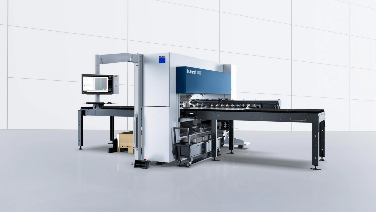 13
Steffen Braun
21.04.2023
AKTUELLES PORTFOLIO
Stanz-Laser-Maschinen
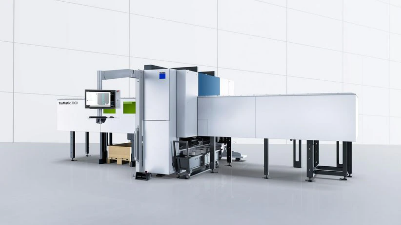 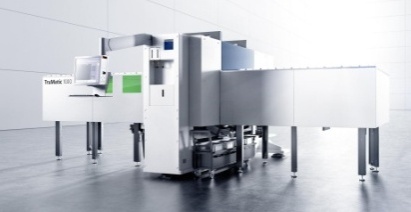 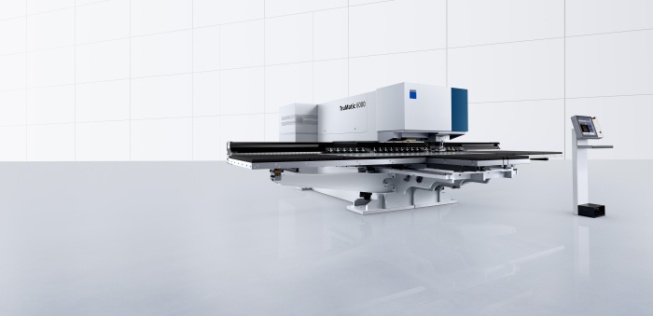 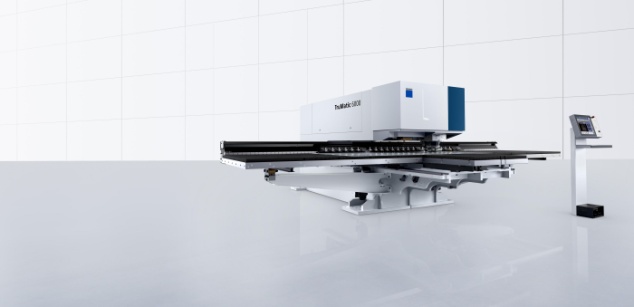 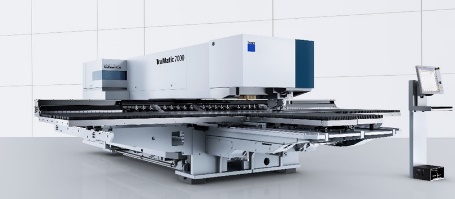 14
Steffen Braun
21.04.2023
AKTUELLES PORTFOLIO
Laser-Rohrschneidemaschinen
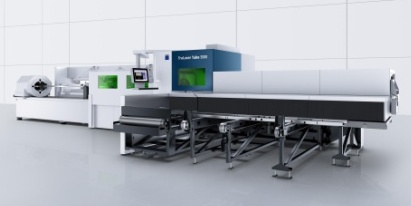 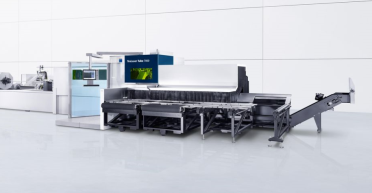 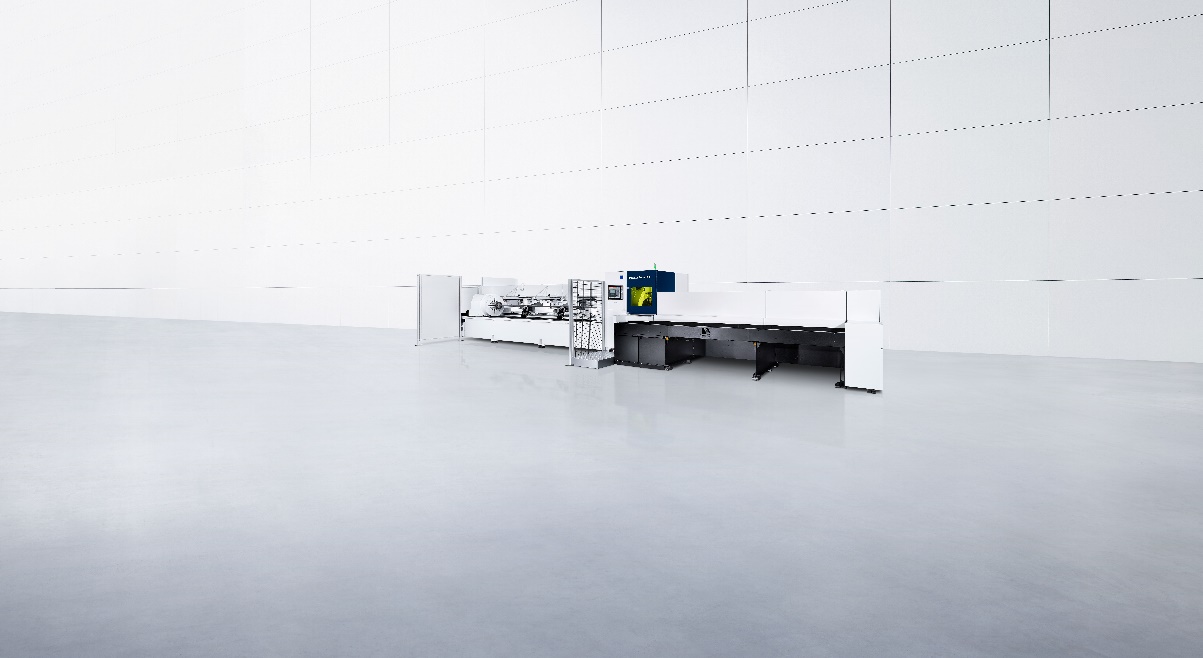 15
Steffen Braun
21.04.2023
TRUMPF PRODUKTIONSVERBUND
Zielonka
Wareneingang Hettingen
Schaltschrank
Haguenau
Maschinenbett
Maschinenkörper
Grundgestell Ausschleusstation
Schramberg
Lichtleiterkabel
Ditzingen
Laseraggregat TruFlow
Cranbury
Pumpeinheiten
Teningen
LoadMaster
Hettingen
Endmontage
Kernkomponenten
Freiburg
Grüsch
HF-Generator
Bedienpult
Laseraggregat TruDisk
16
Steffen Braun
[Speaker Notes: Ein wesentlicher Faktor für unseren Erfolg ist, dass wir auf der ganzen Welt mit 73 operativen Tochtergesellschaften zu Hause sind. Außerhalb Europas sind wir sehr stark in Amerika und sehr gut im asiatischen Markt positioniert. 

TRUMPF produziert an Produktionsstandorten in China, Deutschland, Frankreich, Großbritannien, Italien, Japan, Mexiko, Österreich, Polen, Schweiz, Tschechien und in den USA. 

Diese Standorte bilden den TRUMPF Produktionsverbund, einem zentralen Bestandteil unserer Fertigungsorganisation. TRUMPF fertigt Baugruppen für bestimmte Maschinenbaureihen ausschließlich an einem Standort und liefert diese weltweit an andere TRUMPF Gesellschaften. Das TRUMPF Produktionssystem SYNCHRO ist an nahezu allen Produktionsstandorten eingeführt.]
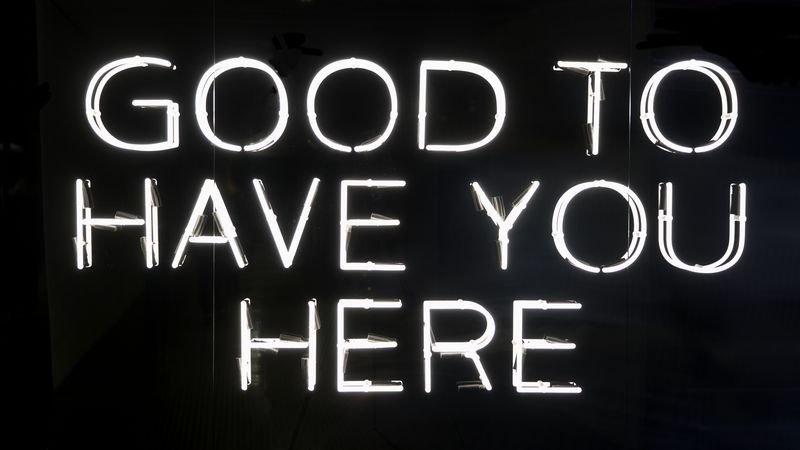 Geschäftsbereich Werkzeugmaschinen
Maschinen zum Laserschneiden
Stanz- und Stanz-Lasermaschinen
Maschinen zum Biegen
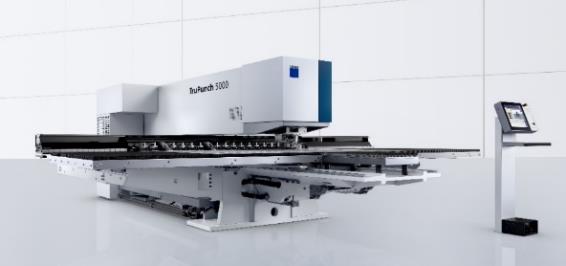 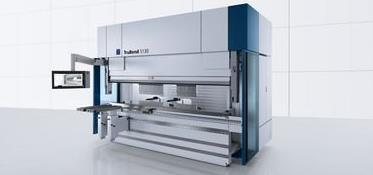 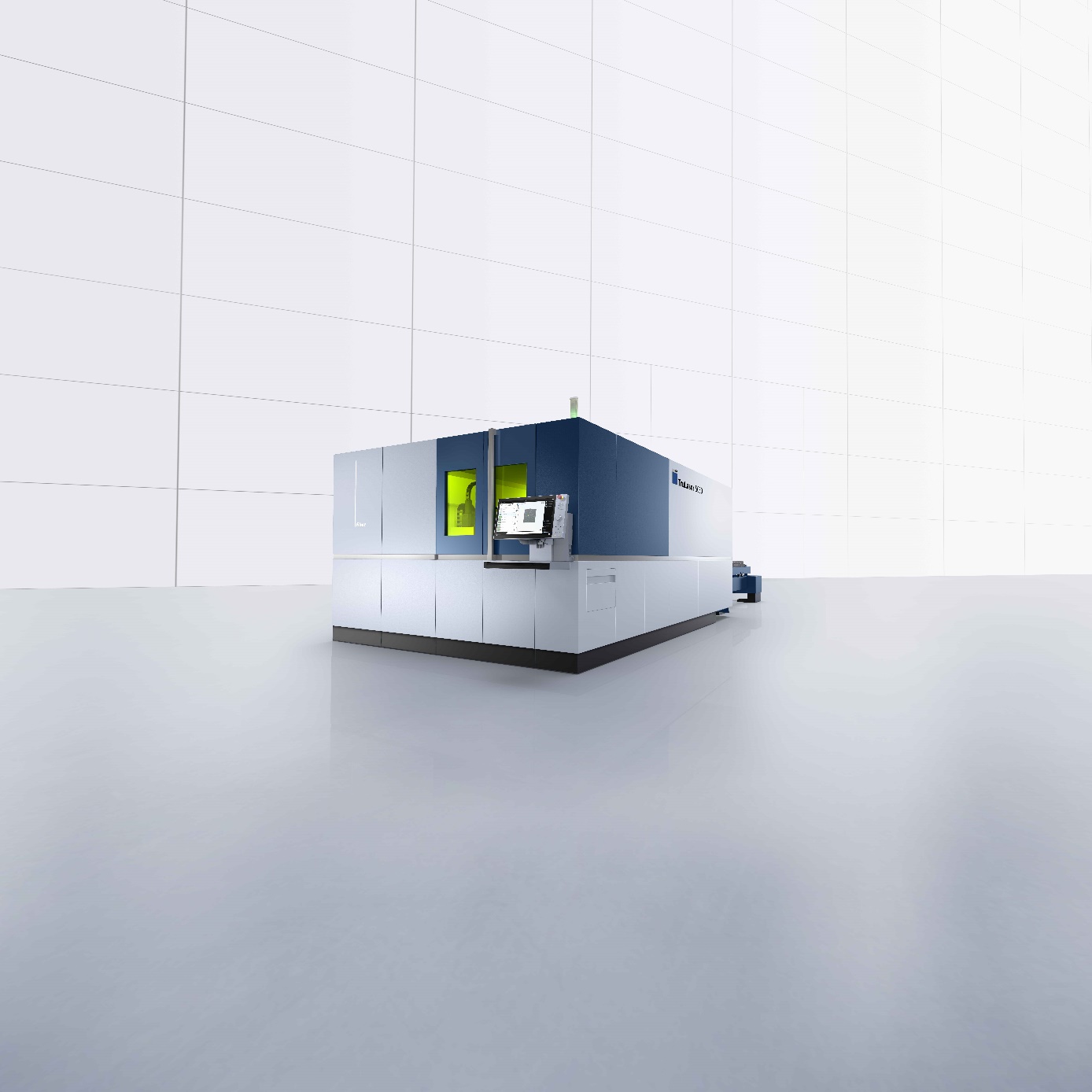 Maschinen zum Laserschweißen
Maschinen für die Rohrbearbeitung
Lösungen für die vernetzte Fertigung
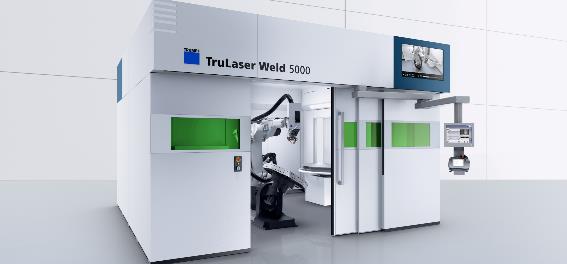 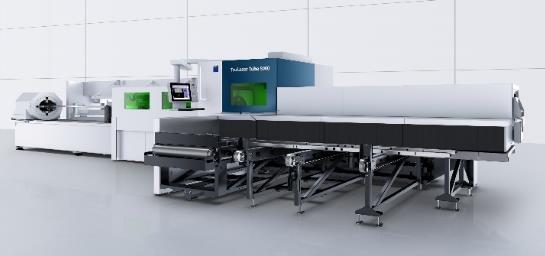 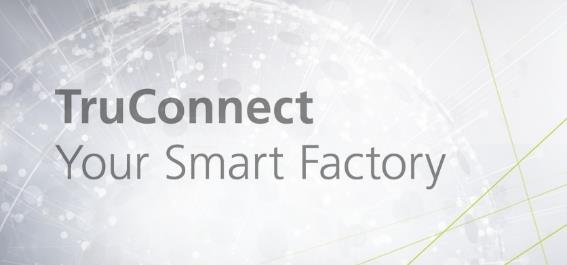 18  |
Vorname Nachname
[Speaker Notes: Die Geschäftsbereiche im Einzelnen, beginnend mit dem Geschäftsbereich Werkzeugmaschinen, und hier zunächst zu einem Überblick über unser Maschinenportfolio:
Unser größter Tätigkeitsbereich umfasst verschiedene Werkzeugmaschinen für die flexible Blech- und Rohrbearbeitung. Wir haben Maschinen zum Laserschneiden, zum Stanzen und für die kombinierte Stanz- und Laserbearbeitung, zum Biegen sowie für die Laserrohrbearbeitung im Programm. Vielfältige Automatisierungslösungen, Maschinen zum Laserschweißen, ein breites Softwareangebot sowie innovative Lösungen für eine vernetzte Fertigung runden das Portfolio ab.

Die Kunden unseres Geschäftsbereichs Werkzeugmaschinen kommen vor allem aus der metallverarbeitenden Industrie: dem Maschinen- und Anlagenbau oder der Fahrzeug- und Flugzeugindustrie; auch Automaten-, Elektrogeräte-, Landmaschinen- und Möbelbau sind typische Anwendungsfelder.]
Geschäftsbereich Lasertechnik
CO2-, Festkörper- und Faserlaser
Lasersysteme
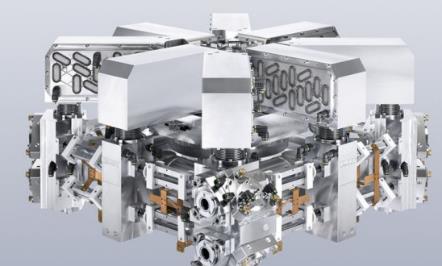 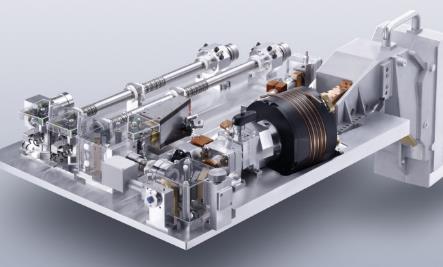 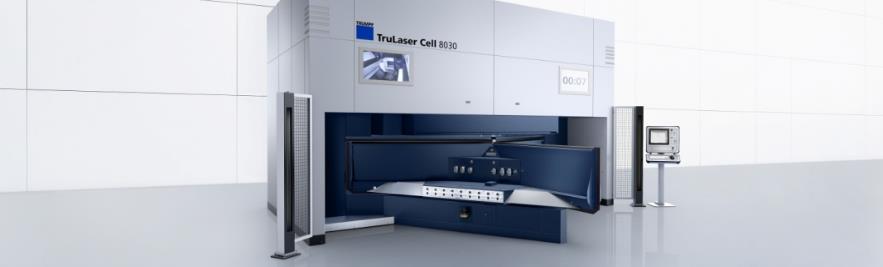 Beschriftungslaser
Hochfrequenzgeneratoren für industrielle Anwendungen
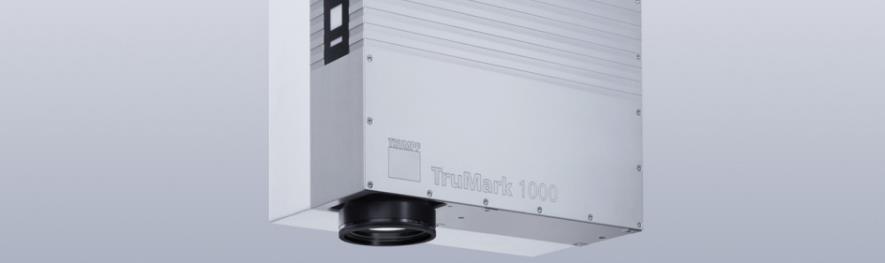 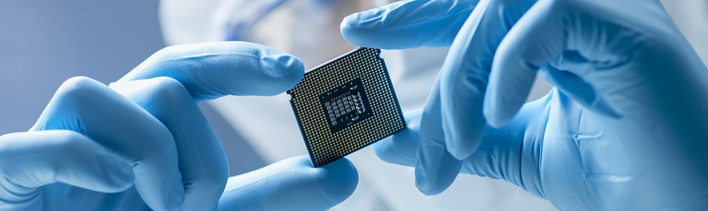 19  |
Vorname Nachname
[Speaker Notes: TRUMPF ist Weltmarkt- und Technologieführer bei Lasern und Lasersystemen für die industrielle Fertigung. 

Wir bieten eine unübertroffene Vielfalt an Strahlquellen für alle erdenklichen industriellen Laseranwendungen. Unser Produktprogramm in der Lasertechnik beinhaltet Lasersysteme für das Schneiden, das Schweißen und die Oberflächenbearbeitung dreidimensionaler Teile. Wir bieten Hochleistungs-CO2-Laser, Stab-, Scheiben- und Faserlaser, Diodendirektlaser, Ultrakurzpulslaser sowie Beschriftungslaser und -systeme.

Vom Schweißen der dicken Stahlwände von Kreuzfahrtschiffen über das Schneiden fantasievoller Blechteile bis hin zum Bohren von mehrschichtigen Leiterplatten – „unser“ Licht eröffnet unseren Kunden die Fertigungswelt von heute und morgen.

Produkte unseres Produktfelds Elektronik liefern in vielen Hightech-Industrien die notwendige Prozessenergie: Die Plasmageneratoren von TRUMPF Hüttinger ermöglichen funktionale Beschichtungen von Solarzellen und Mikrochips; bei Beschichtungsprozessen in der Herstellung von Flachbildschirmen und Architekturglas ist TRUMPF Hüttinger Marktführer. 

Außerdem kommen die Generatoren bei der CO2-Laseranregung zum Einsatz.]